Welcome to HelsinkiFinlandMinistry of the Interior!
CRISPRO-Project
28.03.2022
Networking and the Rescue Services in Finland
CRISPRO 28.03.2022
Mr Jari Honkanen, senior specialist
Changes in the operative environment
Inequality
incidents and accidents concentrate, areas and regions grow inequal
Aging population
number of accidents grow, task profiles change
Sparesly populated region >< growing areas
concentration in few city-areas, operational and capable staff, preparedness
Technological development
dependance on electricity and technology, knowledge
Climate change
extreme weather conditions and preparing for them
Inter-dependence grows
need for cross-sectoral planning and cooperation
Change in the safety environment
Engaging – Networking - Cooperating
Fundament is build on:
+ Knowing eachother
engaging all stakeholders, partners, actors having some role at some stage
+ Equality and respect
respect for different roles and mandates
auhtorities – legal fundament
organisations – representing citizens and democracy
private sector providing services and goods
education trains the capabilities for preparedness
research supports with facts and information
+ Transparency
+ Trust
= Capability for cooperation as a network – strength of a strong civil society
Examples: Support to Ukraine, UN-cooperation and BSR-cooperation
Rescue services in Finland
General command lies on Rescue Authority

Accident prevention. 
Rescue operations.
Preparedness and civil protection 

Ready to deal with all types of incidents 

— from the very minor 
to major disasters — 
Close to citizens
29.03.2022
5
Tasks of Rescue Services
Rescue Services
Accident prevention
Prevention of fires and other  accidents. 
The cooperation with other authorities and communities and the inhabitants.
Fire fighting and rescue services
Actions needed to protect and save life, property and the environment, to limit damages and to alleviate the consequences in all kind of accidents
EMS (Emergency Medical Services)
Civil protection
Monitoring, alarming, evacuating, protecting and rescuing of population in war-related situations.
6
29/03/2022
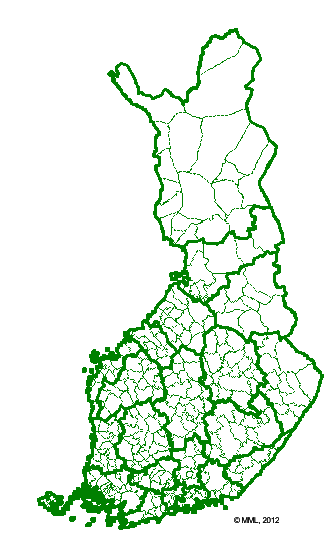 Regions
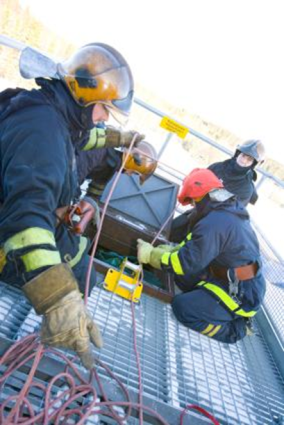 Municipalities are jointly responsible for rescue services in rescue service regions.Since 2004 there have been 22 rescue regions in Finland, which carry out rescue service duties in their regions. In operations, rescue departments may be assisted by contract fire brigades, whether volunteer, institutional, industrial or military.
22 	Rescue service regions,  
800 	Voluntary fire brigades ,
	industrial and institutional fire brigades
16.1.2014
7
[Speaker Notes: Vahvat itsenäiseen toimintaan kykenevät pelastuslaitokset. 
Velvoite suunnitella yhteistoiminta ja avunantojärjestelyt naapurilaitosten kanssa.]
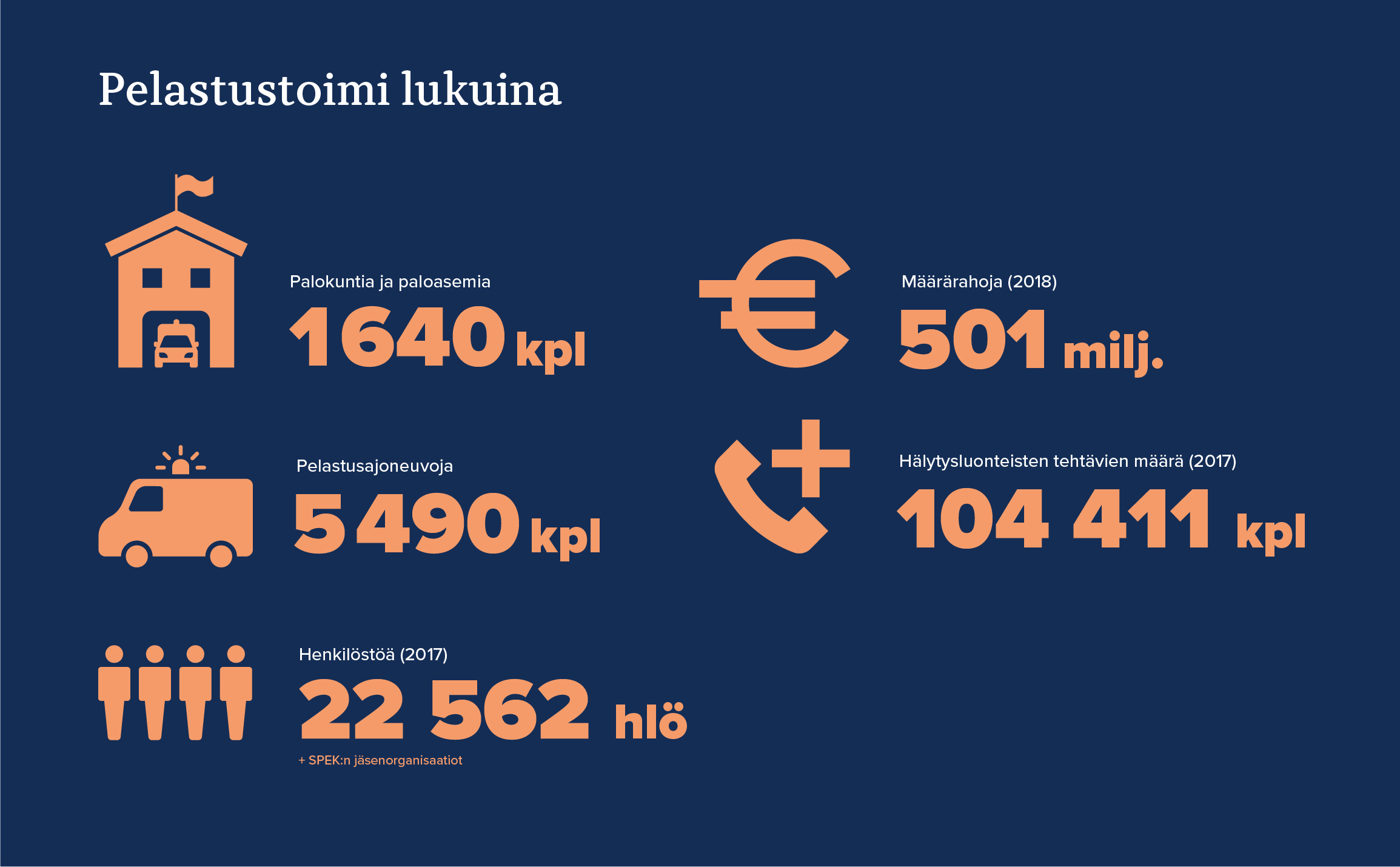 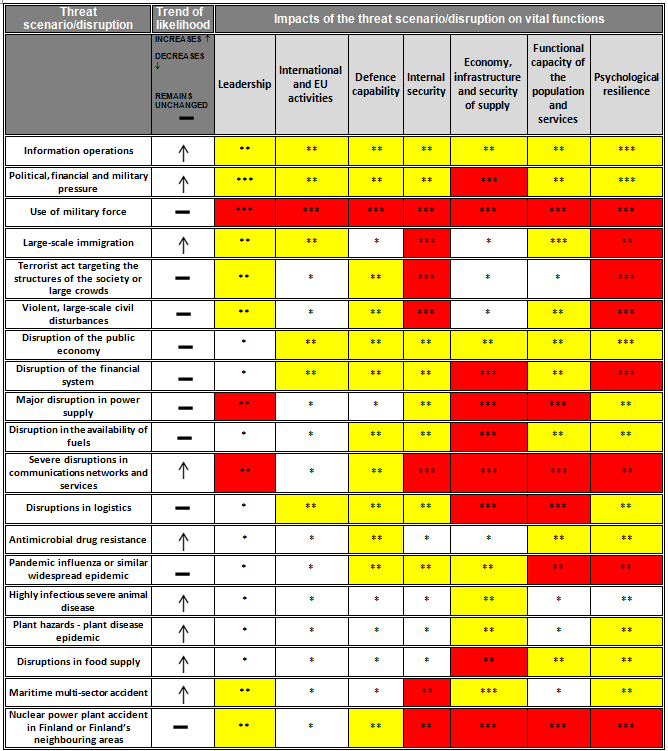 Resources in fire and rescue services
Fire stations

830
Economic

501 M€
Number of tasks in a year

104 411
Vehicles

5490
Personal resources

22 500
International coopeation and activities of Rescu Services
Giving and receivinf international support
Developing internationl rescue activities
Implementing international rescue resources in national preparedness
UN: OCHA, EU: ERCC
Host Nation Support -arrangements

3. Nato Civil preparedness cooperation
As the responcible authority, cooperation with MFA/NAE, Nato civil preparedness committee CEPC (DG), Nato –experts

4. Bilateral affairs
Estonia-cooperation
USA-cooperation
     (Russia-cooperation)
2. EU-cooperation 
Civil Protection cooperation
Participating and acting in the UCPM
using the UCPM funding programmes in developing
     national resources (CBRN, forest fire)


5. Regional cooperation
Nordic civil preparedness cooperation
Barents region cooperation (incl. Barents Rescue –exercises)
Baltic Sea Region cooperation (Council of Baltic Sea States)
Arctic Region cooperation (Arctic Council/EPPR)
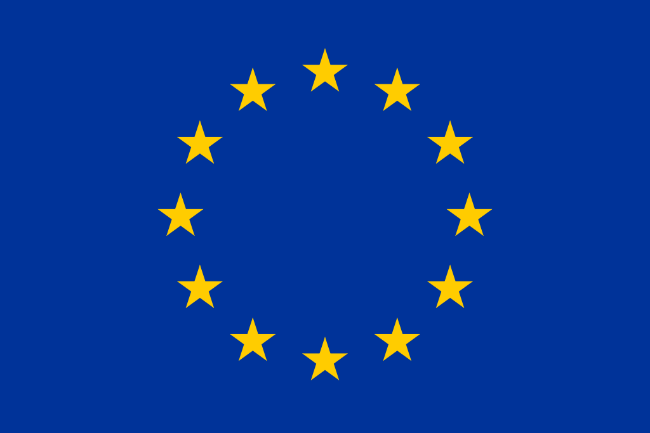 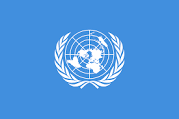 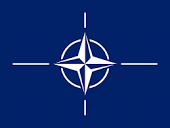 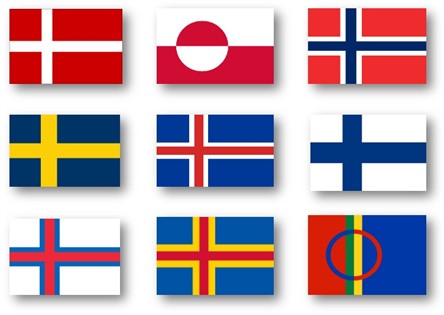 BASIC PRINCIPLES IN CRISIS MANAGEMENT IN FINLAND
Comprehensive approach - Integration of preparations for peace-time and war-related emergencies

All actors are responsible for carrying out their functions in all security situations

Close and pragmatic public/private cooperation, military authorities included

Application of modern technology

Participation in International Civil Protection Assistance (EU, UN)
10
29/03/2022
Thank You!